Logo école
Ecole élémentaire [nom de l’école]
Classe de [nom classe]
Réunion de début d’année
Classe de [nom classe] – Réunion de début d’année
Plan de la réunion
Classe de [nom classe] – Réunion de début d’année
1. La classe
Présentation
Classe de [nom classe]
23 élèves : 11 CM1 et 12 CM2
12 filles et 11 garçons
[Speaker Notes: Les retards doivent être justifiés d’un mot dans le cahier noir.
L’accueil du matin permet aux élèves de noter les devoirs, de faire du rangement : il est préférable qu’ils arrivent à 8h20 qu’à 8h29.]
Classe de [nom classe] – Réunion de début d’année
2. L’école
Les horaires de l’école
- Matin	Accueil de 8h20 à 8h30.
Fin des cours à 12h00.
- Après-midi	Accueil de 13h50 à 14h00.
Fin des cours à 16h30.
- Soutien	De 16h30 à 17h30 (vendredi).
ATTENTION AUX RETARDS !
[Speaker Notes: Les retards doivent être justifiés d’un mot dans le cahier noir.
L’accueil du matin permet aux élèves de noter les devoirs, de faire du rangement : il est préférable qu’ils arrivent à 8h20 qu’à 8h29.]
Classe de [nom classe] – Réunion de début d’année
2. L’école
La sécurité à l’école
Interdiction de pénétrer dans l’école sans y être invité par le personnel.
Plan Vigipirate : les abords de l’école.
Classe de [nom classe] – Réunion de début d’année
3. Le matériel de la classe
Les manuels
[Liste des manuels utilisés.]
Classe de [nom classe] – Réunion de début d’année
3. Le matériel de la classe
Le petit matériel des élèves
La réserve de classe.
Pendant l’année : demandez à votre enfant.
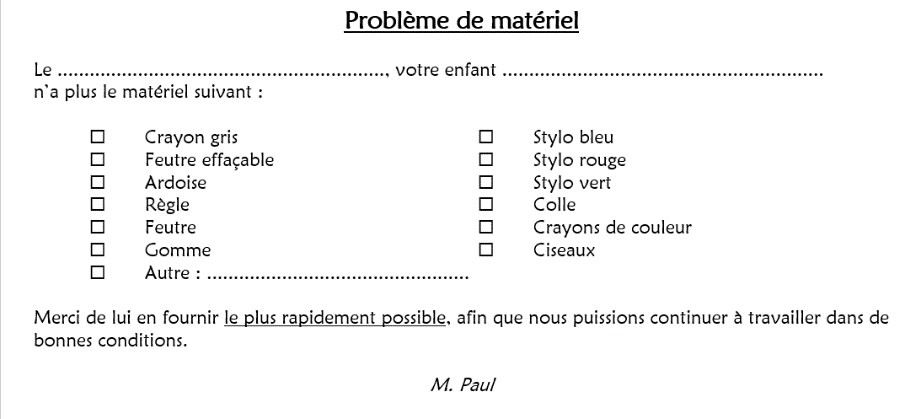 Classe de [nom classe] – Réunion de début d’année
3. Le matériel de la classe
Les cahiers
[Liste des cahiers.]
Classe de [nom classe] – Réunion de début d’année
3. Le matériel de la classe
Prêt de livres
La BCD.
Les livres de la classe.
Classe de [nom classe] – Réunion de début d’année
4. Le carnet de liaison
Petits rappels administratifs
La fiche d’urgence : attention aux numéros de téléphone !
L’attestation d’assurance.
L’adresse mail.
Classe de [nom classe] – Réunion de début d’année
4. Le carnet de liaison
Outil de communication
Informations diverses.
Demande de rendez-vous.
Classe de [nom classe] – Réunion de début d’année
4. Le carnet de liaison
Les absences
Toute absence doit être justifiée par écrit dès le retour de l’enfant à l’école.
Classe de [nom classe] – Réunion de début d’année
4. Le carnet de liaison
[Indications sur le système de gestion du comportement.]
Classe de [nom classe] – Réunion de début d’année
5. L’organisation pédagogique
Les objectifs de l’école
Faire progresser et réussir tous les enfants de la classe.
Des exigences fortes sur le comportement pour travailler dans de bonnes conditions.
Apprendre à vivre et à travailler ensemble, apprendre à s’entraider.
Classe de [nom classe] – Réunion de début d’année
5. L’organisation pédagogique
Le rythme des apprentissages
Contrôle continu : évaluation des acquis quand une leçon est terminée.
Bulletins semestriels : un bulletin deux fois dans l’année (fin janvier et fin juin).
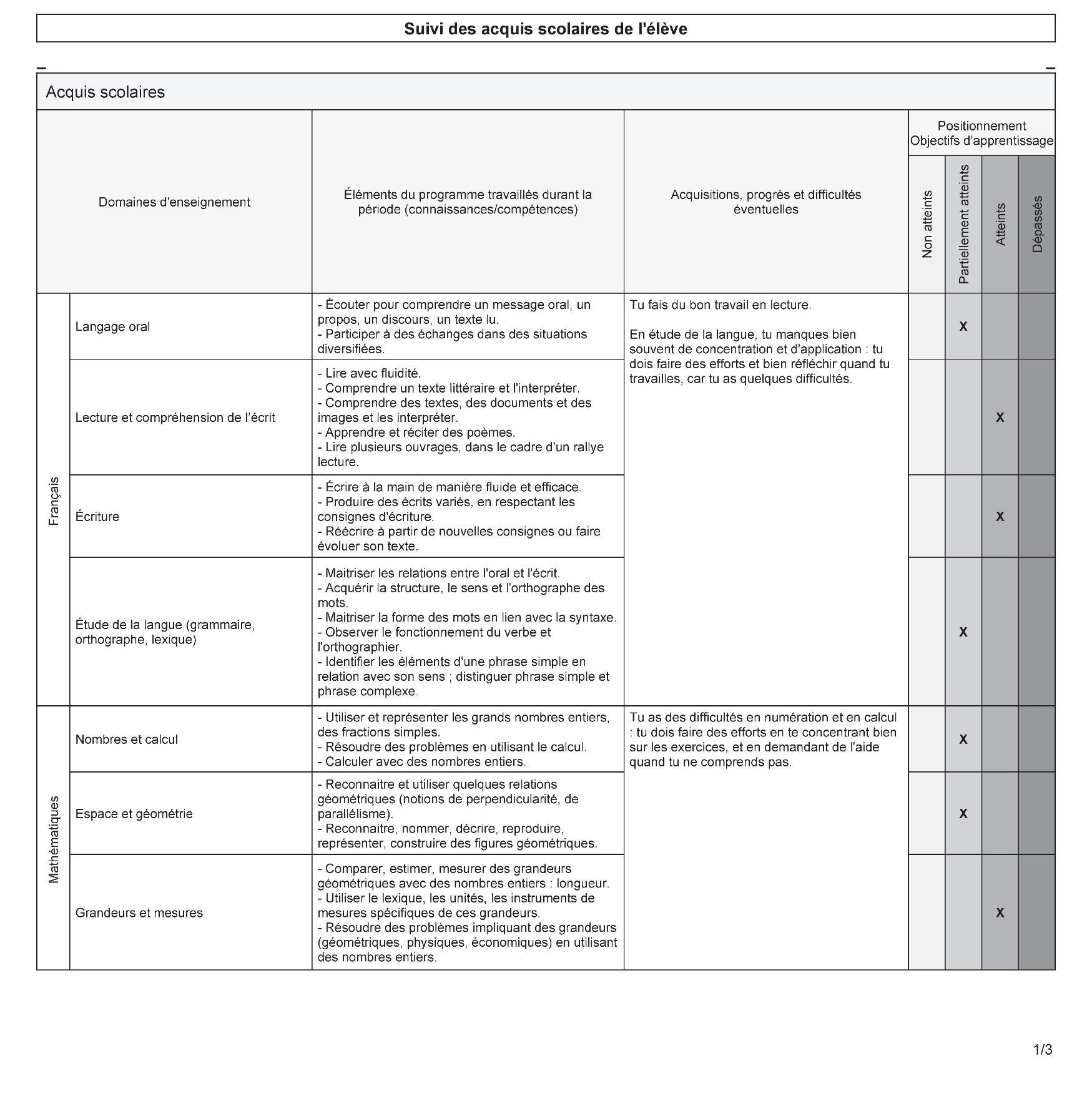 Classe de [nom classe] – Réunion de début d’année
5. L’organisation pédagogique
Système de notation
Pas de note !
Des appréciations pour les exercices d’entraînement.
TB → Très bien
B → Bien
AB → Assez bien
P → Passable
I → Insuffisant
TI → Très Insuffisant
Classe de [nom classe] – Réunion de début d’année
5. L’organisation pédagogique
Système de notation
Pas de note !
Des niveaux d’acquisition pour les évaluations.
A → Acquis
AR → À renforcer
ECA → En cours d’acquisition
NA → Non acquis
Classe de [nom classe] – Réunion de début d’année
5. L’organisation pédagogique
Système de notation
Pas de note !
Des appréciations écrites dans le LSU.
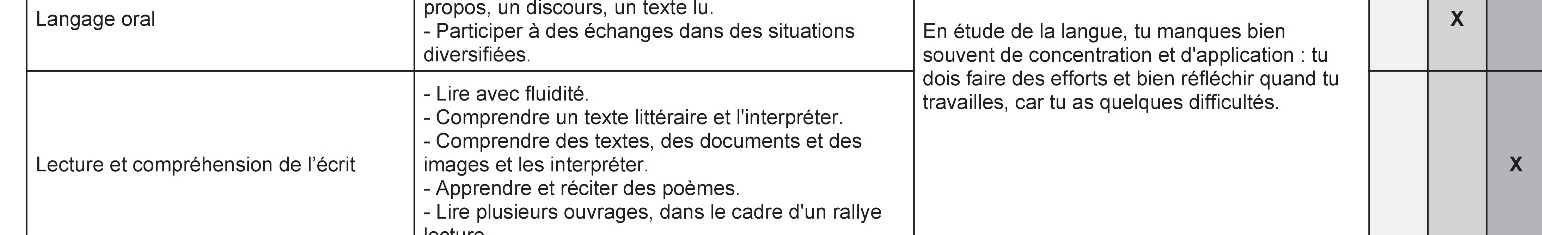 Classe de [nom classe] – Réunion de début d’année
5. L’organisation pédagogique
Les leçons
Leçon = synthèse des apprentissages.
Classe de [nom classe] – Réunion de début d’année
5. L’organisation pédagogique
L’emploi du temps
[Emploi du temps.]
Classe de [nom classe] – Réunion de début d’année
5. L’organisation pédagogique
La difficulté scolaire
Les APC (soutien scolaire).
Travail en petit groupe sur des 	compétences ciblées.
Activités différentes du travail de classe.
Le stage de remise à niveau.
Pendant les vacances, en avril et en août.
Le PPRE : gérer les difficultés en classe.
Travail et aide adaptés aux difficultés 	rencontrées.
Classe de [nom classe] – Réunion de début d’année
6. Les devoirs
Des leçons, des poèmes à apprendre.
De temps en temps, des enquêtes, des recherches...
Jamais de devoirs au dernier moment !
(Presque) jamais de semaine sans devoir !
Classe de [nom classe] – Réunion de début d’année
6. Les devoirs
Les devoirs à l’école.
Aide aux devoirs.
Les devoirs ne peuvent pas être faits entièrement sur ces temps : il faut poursuivre à la maison !
Classe de [nom classe] – Réunion de début d’année
7. Le rôle des parents
Hygiène et sommeil
Le sommeil des enfants.
Le petit déjeuner.
Le goûter.
Les activités en dehors de l’école.
Classe de [nom classe] – Réunion de début d’année
7. Le rôle des parents
Le suivi du travail scolaire
S’intéresser et valoriser le travail.
Signer les cahiers.
Être attentif aux problèmes.
C’est avec grand plaisir que je reçois les parents, même pour échanger deux mots… 
N’hésitez pas !
Classe de [nom classe] – Réunion de début d’année
8. Les clés de la réussite scolaire
La lecture.
Les sorties culturelles.
Les discussions autour des sujets d’actualité.
Classe de [nom classe] – Réunion de début d’année
9. Les projets de l’année
[Liste des projets.]
Classe de [nom classe] – Réunion de début d’année
10. Le passage au collège
Généralement, autour de mars/avril.
Important d’être réactif pour la constitution des dossiers !
Classe de [nom classe] – Réunion de début d’année
11. L’ENT
Petite parenthèse : l’activité des enfants sur internet…
Classe de [nom classe] – Réunion de début d’année
11. L’ENT
 Un outil « en plus ».
Classe de [nom classe] – Réunion de début d’année
12. Divers
Premiers constats
Une classe agréable.
Une bonne ambiance de travail.
Classe de [nom classe] – Réunion de début d’année
12. Divers
Vos questions...
Classe de [nom classe] – Réunion de début d’année
Merci pour votre présence, bonne soirée et à bientôt !